PRAKTICKÉ ZKUŠENOSTI ZE ZADÁVÁNÍ VEŘEJNÝCH ZAKÁZEKV RÁMCI OPŽP
Josef Jemelka
Oddělení veřejných zakázek OPŽP
Státní fond životního prostředí ČR
Základní předpisy pro zadávání výběrových řízení I
Předpisy EU:
nařízení Rady (ES) č. 1083/2006 o obecných ustanoveních týkajících se Evropského fondu pro regionální rozvoj, 
nařízení Komise (ES) 1828/2006, (prováděcí)
Nařízení Rady č. 1605/2002 o souhrnném rozpočtu ES 
Směrnice 2004/17/ES o koordinaci postupů při zadávání zakázek subjekty působícími v odvětví vodního hospodářství, energetiky, dopravy a poštovních služeb
směrnice 2004/18/ES o koordinaci postupů na stavební práce, dodávky a služby
Základní předpisy pro zadávání výběrových řízení II
Předpisy ČR:
Zákon č. 137/2006 Sb., o veřejných zakázkách
Nařízení vlády č. 77/2008 Sb., o stanovení finančních limitů pro účely zákona o veřejných zakázkách (ve znění NV č. 447/2011 Sb.)
Vyhláška č. 133/2012 Sb., uveřejňování
Vyhláška č. 230/2012 Sb., stavební práce ( § 44 odst. 4 )
Vyhláška č. 231/2012 Sb., obchodní podmínky ( § 46 d )
Vyhláška č. 232/2012 Sb. , rozsah odůvodnění ( § 86 odst. 2 a § 156 odst. 8 )
Specifické podmínky OPŽP
Základní hodnotící kritérium – ekonomická výhodnost nabídky, zde určují dílčí hodnotící kritéria - min. váha hodnotícího kritéria cena – 60% dodávky, služby, 80% st. práce 
příjemce podpory musí jednoznačně odůvodnit volby jednotlivých dílčích hodnotících kritérií včetně vah, resp. doložit jaký je ekonomický přínos těchto kritérií pro zadavatele
Stanovit min. a max. přípustnou hodnotu číselně vyjádřitelného hodnotícího kritéria
Specifické podmínky OPŽP
max. podíl subdodávek u stavebních prací – 30% z objemu staveních nákladů akce; u zakázek zaměřených na zateplení obálek budov – 15 %

nevztahuje se § 18 odst. 1) písm. e) zákona, nelze využít inhouse výjimku, tzn. nelze zadat zakázku bez realizace zadávacího řízení osobě, ve které má zadavatel výlučná majetková práva
Nejčastější pochybení před začátkem zadávacího řízení
Nedostatečné vymezení předmětu zakázky a zadávacích podmínek
Nesprávné stanovení druhu veřejné zakázky a předpokládané hodnoty veřejné zakázky
Nesprávné dělení zakázek
Stanovení nevhodných kvalifikačních kritérií
Stanovení a specifikace nevhodných hodnotících kritérií
Nezákonná značková specifikace
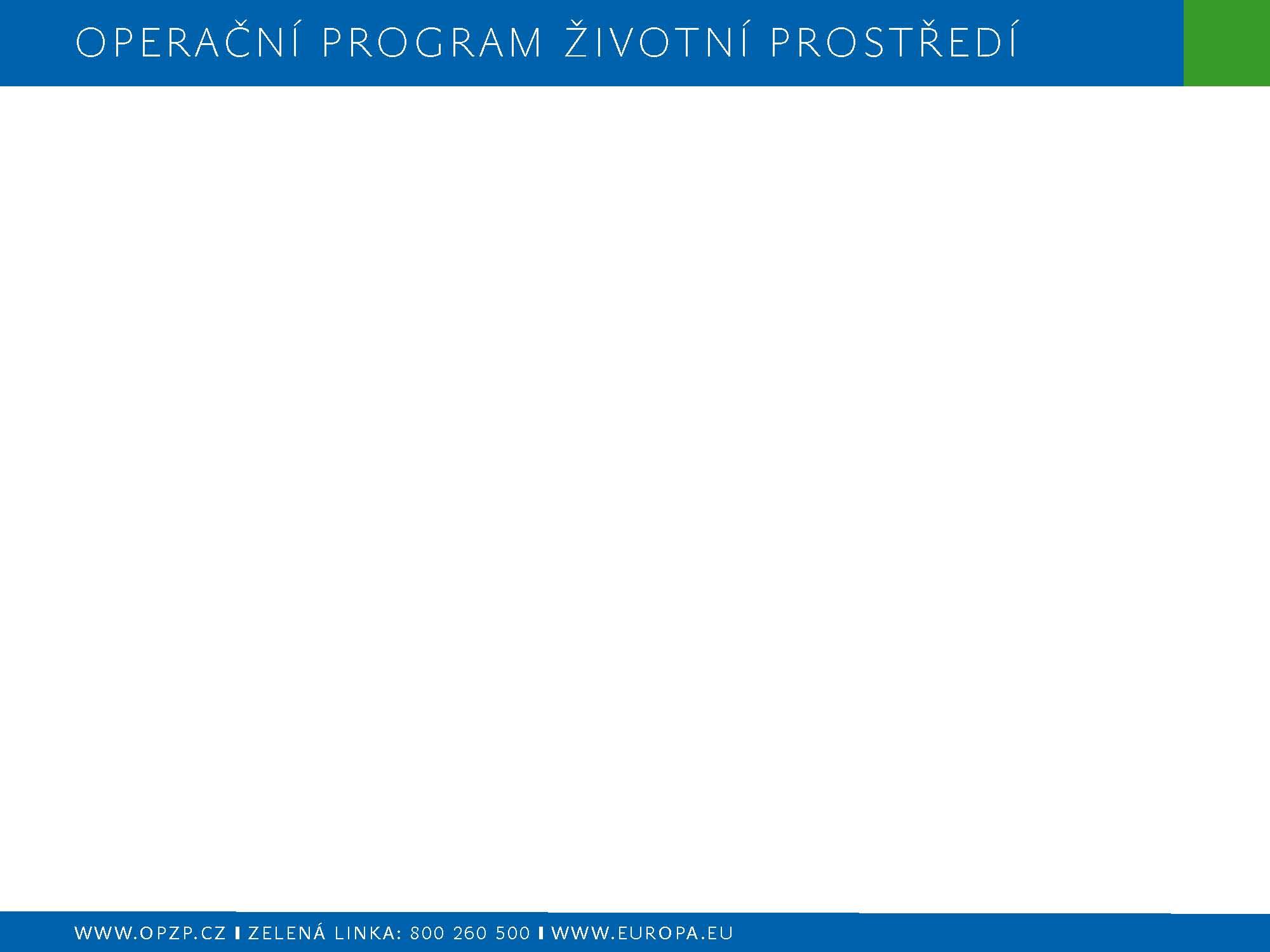 AD 1. Nedostatečné vymezení předmětu zakázky a zadávacích podmínek
Nedostatečná projektová příprava – opomenutí části stavebních prací/dodávek/služeb, návrh nerealizovatelné postupy/technologie – viz. dále vícepráce
Nedostatečně vymezené dodací a technické podmínky
Zmatečné vymezení podmínek na zpracování nabídkové ceny (požadavek na zahrnutí dalších položek neuvedených v ZD, přičemž každý uchazeč má individuálně posoudit o jaké jde)
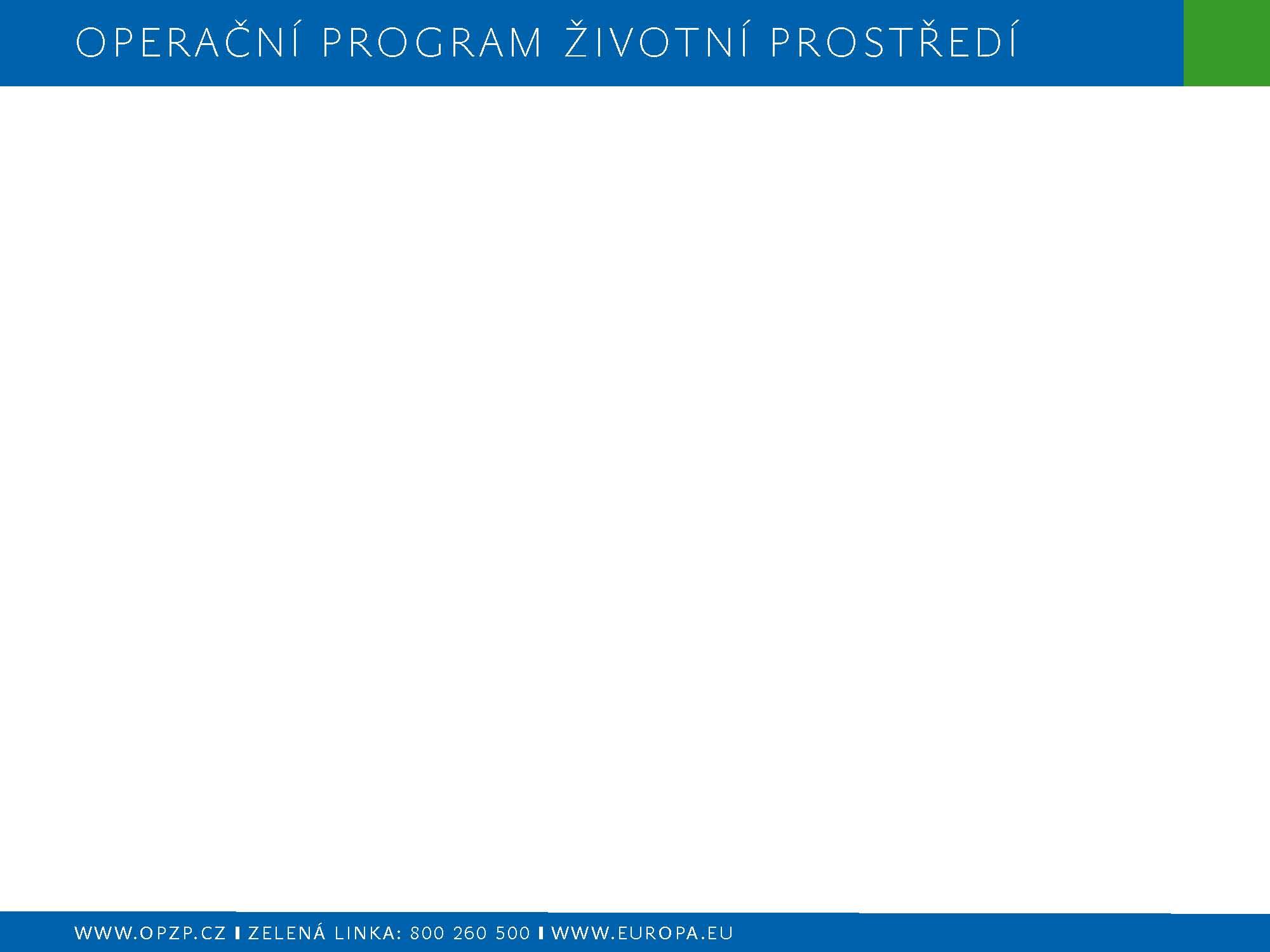 AD 2. Nesprávné stanovení druhu veřejné zakázky a její předpokládané hodnoty
Nadlimitní veřejné zakázky na dodávky a služby jsou chybně označeny jako podlimitní zakázky na stavební práce (případně jako zakázky malého rozsahu) 

	Příklad: „zahradnické“ služby jsou označeny jako Krajinné úpravy – stavební práce
Limity veřejných zakázek(nadlimitní/podlimitní)
Od 1. 1. 2012 nově upravené výše limitů:

Dodávky a služby
3.256.000,- Kč - § 2 odst. 2 písm. a) a b)
5.010.000,- Kč - § 2 odst. 2 písm. c) a d)
10.021.000,- Kč pro sektorové zadavatele

Stavební práce
125.265.000,- Kč
Limity veřejných zakázek (podlimitní/ zakázky malého rozsahu)
Dodávky a služby
Podlimitní - nejméně 1.000.000,- Kč bez DPH

Stavební práce
Podlimitní – nejméně 3.000.000,- Kč bez DPH
Limity VZ dle závazných pokynů
zakázky malého rozsahu:
1. kategorie
	do 200.000 Kč  bez DPH (stav. 600.000 Kč)
2. kategorie 
	do 1.000.000 Kč  bez DPH (stav. 3.000.000 Kč) 


zakázky s vyšší hodnotou:
1. kategorie do 10.000.000 Kč  bez DPH
2. kategorie nad 10.000.000 Kč  bez DPH ( včetně )
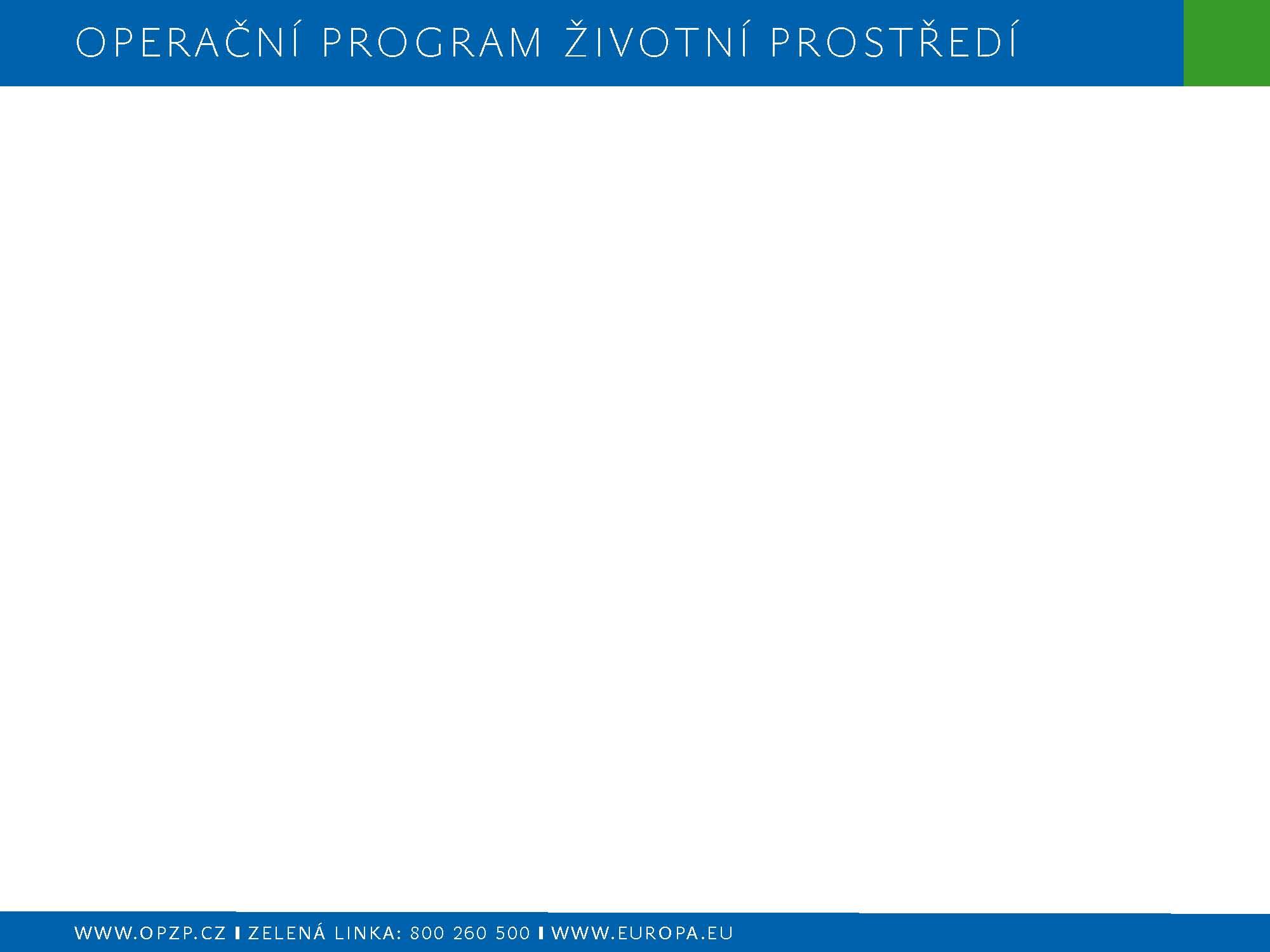 AD 3. Nesprávné dělení zakázek
nadlimitní zakázku na stavební práce na několik objektů nelze rozdělit na více podlimitních

pokud mezi jednotlivými plněními prokazatelně existuje věcná, časová, místní i funkční souvislost, jedná se o jednu veřejnou zakázku
AD 4. Stanovení nevhodných kvalifikačních kritérií
Stanovení nevhodných kvalifikačních kritérií 
Stanovení takových kritérií, které neodpovídají předmětu a rozsahu zakázky
Neuvedení „limitních“ hodnot těchto kritérií
AD 5. Stanovení a specifikace nevhodných hodnotících kritérií
Reference – zkušenosti, příp. dalších kvalifikačních předpokladů
Příklad:
Komplexnost a úplnost nabídky (bez další specifikace )
Plán organizace výstavby (bez další specifikace)
Termín (bez další specifikace)
Sankce, např: smluvní pokuta (od 1. 4. 2012 zákonem výslovně zakázáno, § 78 odst. 4 )
Nejčastější pochybení v průběhu zadávacího řízení
Vyřazení nabídek z důvodu nesplnění formálních požadavků (např. nesvázaná nabídka)
Nedodržení zásady rovného zacházení (vyzvat k doplnění/nevyzvat vždy všechny uchazeče)
Nedodržování zákonných lhůt nebo jejich nesprávné počítání
Neodeslání oznámení o výběru nejvhodnější nabídky uchazečům
Neodeslání rozhodnutí o vyloučení uchazečům
Neodeslání oznámení o uzavření smlouvy
Nepředložení dokumentů prokazujících kvalifikaci před podpisem smlouvy v ZPŘ (§ 62/3)
Na výzvě k předložení nabídek chybí datum vyvěšení a sejmutí z úřední desky
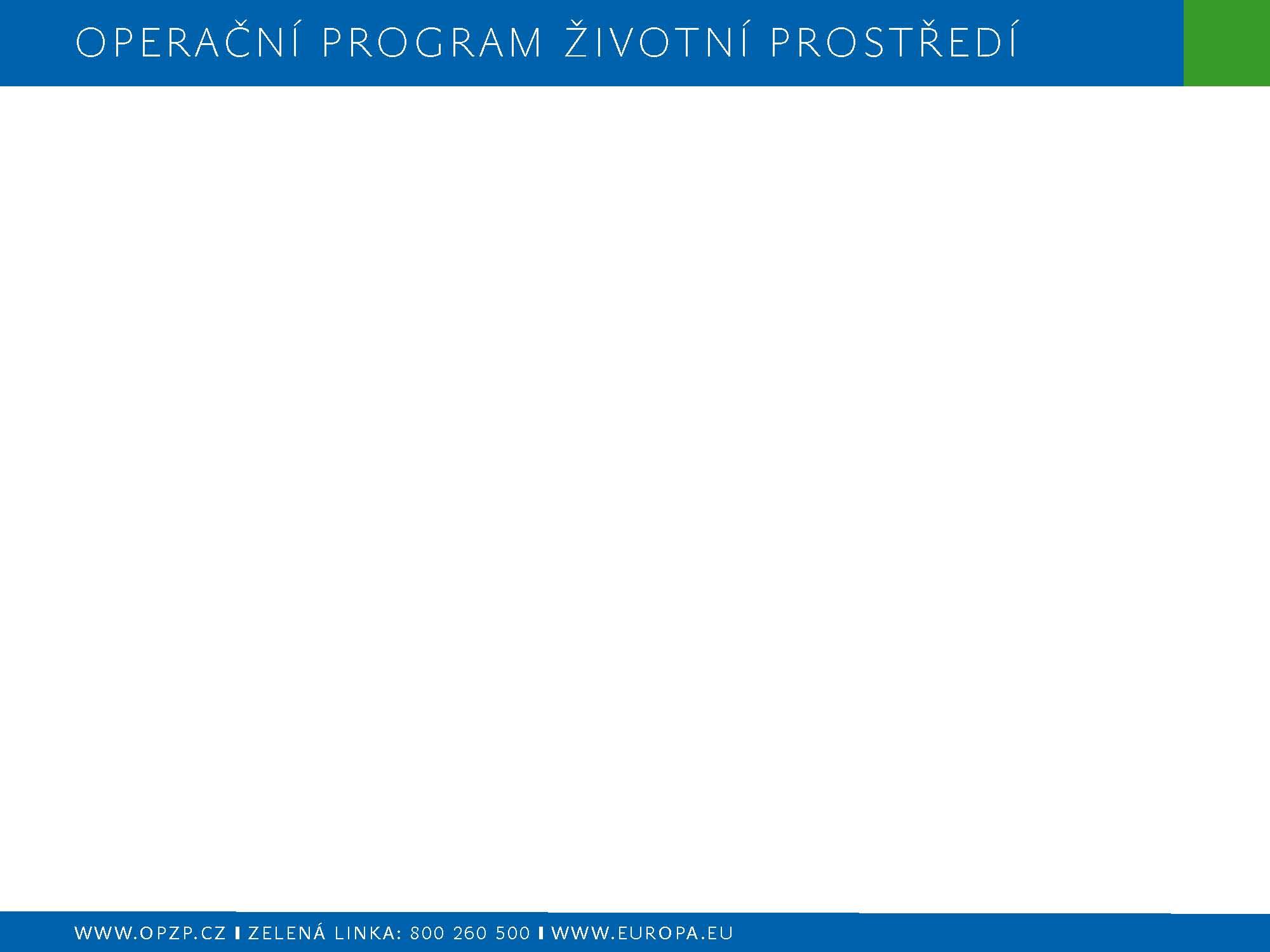 Změny smluv na plnění VZ
Je možné provádět pouze nepodstatné změny.
Změna VZ během doby trvání je podstatná, pokud by:

rozšířila předmět VZ o služby (dodávky, stavební práce), které původně nebyly předpokládány.
 
za použití v původním zadávacím řízení umožnila účast  jiných uchazečů než těch, kteří byli původně připuštěni, nebo mohla ovlivnit výběr nejvhodnější nabídky. 

způsobem, který nebyl v podmínkách původní zakázky předpokládán, měnila ekonomickou rovnováhu smlouvy ve prospěch vybraného uchazeče.
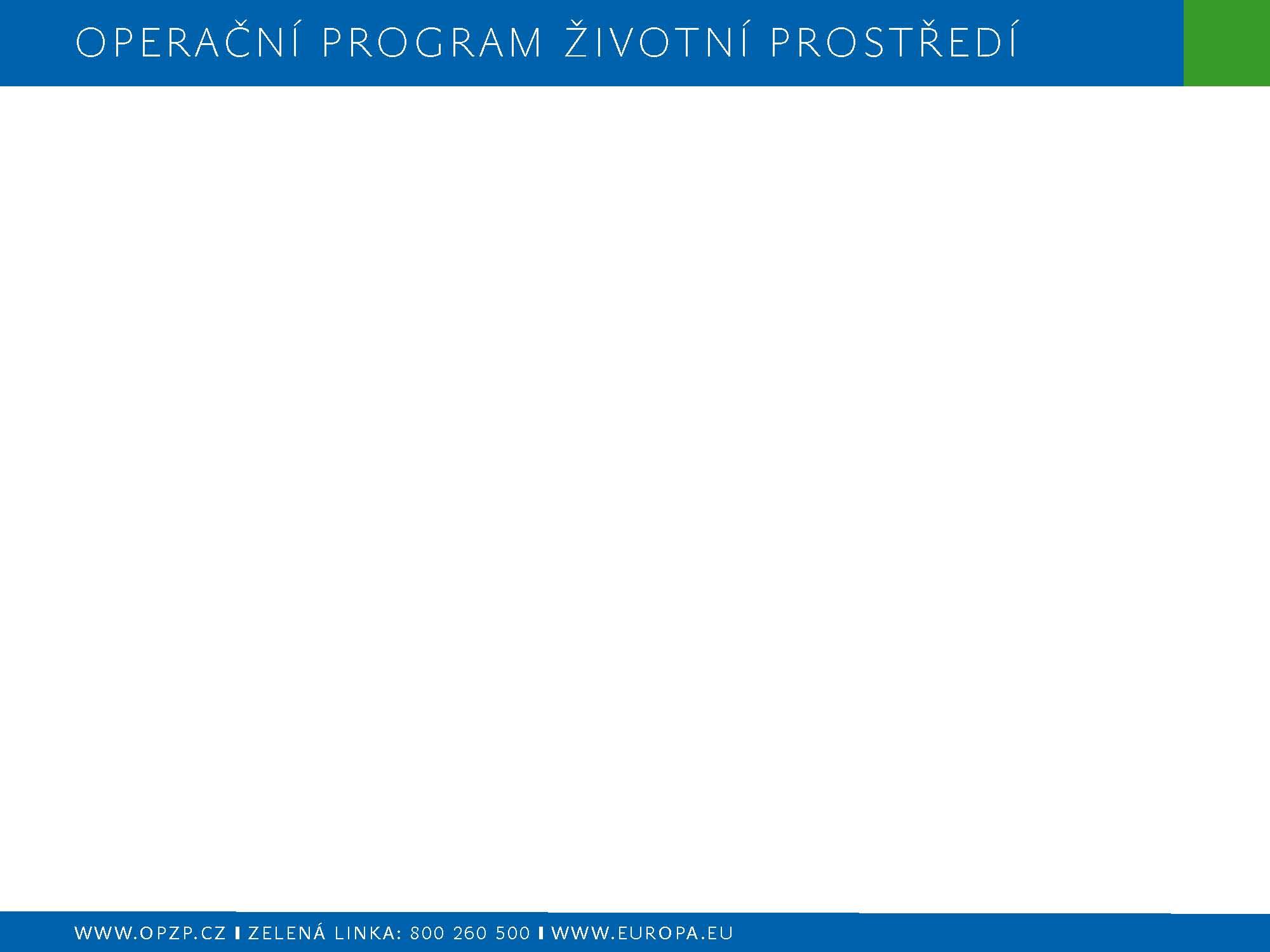 Změny smluv na plnění VZ - příklady
vícepráce
	musí být splněny podmínky pro použití jednacího řízení bez uveřejnění podle 23 odst. 7 ZVZ
méněpráce
	musí zůstat zachováno pořadí uchazečů: nemůže být ze zakázky vyjmuta část, kterou měl vítězný uchazeč „naceněnu“ méně než uchazeč jiný a při hodnocení nabídek bez této části by zvítězil uchazeč jiný. např.: zakázka má 2 části vítěz obě nacení za 5 mil. Kč, druhý nacení část A za 4,9 mil. a část B za 5,2 mil. Následně nemůže dojít k situaci, že by byla realizována pouze část A. 
termínové změny především v případě, když termín byl jedním z hodnotících kritérií
změny dodavatele (přípustné pouze v případě právního nástupce dodavatele)
nesmí být měněna hospodářská rovnováha
doporučení:
při výběru dodavatele na zpracování ZD požadovat reference
 požadovat na dodavateli ZD náhradu škody i při možném krácení či nepřidělení dotace z důvodu pochybení při zadávacím řízení
 upozornit na nutnost postupu podle směrnice MŽP pro předkládání žádostí v platném znění a podle závazných pokynů pro žadatele a příjemce podpory v OPŽP (a podle zákona 137/2006 Sb.)
 do smluv na plnění zakázky s vítězným uchazečem začlenit rozvazovací podmínku (možnost zrušení) pro případ neobdržení dotace
Josef Jemelka

Státní fond životního prostředí ČR
Olbrachtova 2006/9, 140 00 Praha 4
tel.: 267 994 163, e-mail: josef.jemelka@sfzp.cz